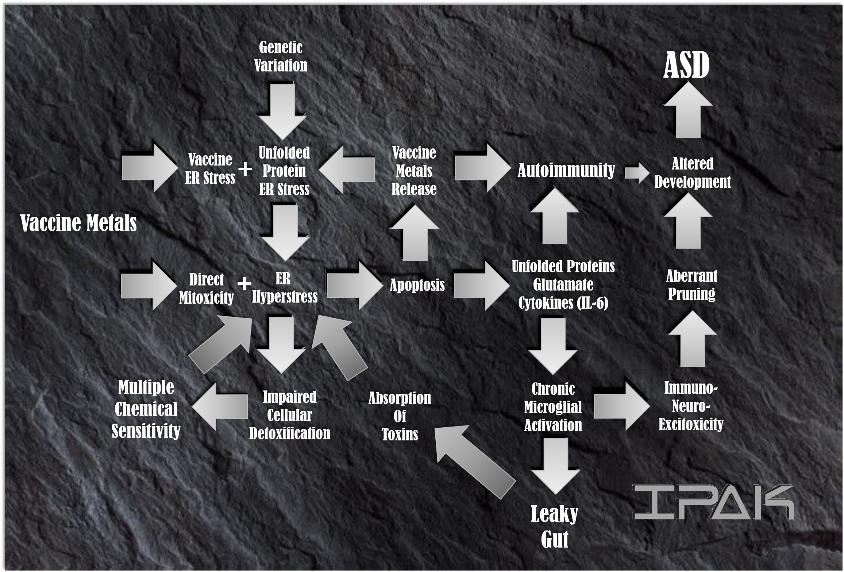 The ER Hyperstress Theory of Autism and Autoimmunity
James Lyons-Weiler, PhDCEO & President
The Institute for Pure and Applied Knowledge
“Causes” : 2015 (Skyhorse)
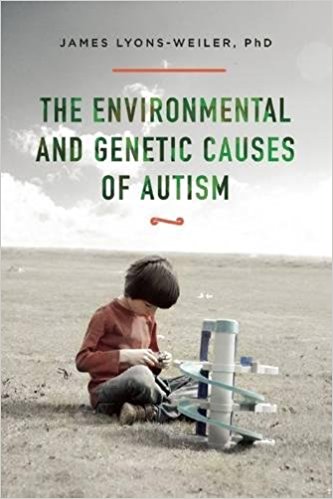 1,000 studies cited
With Forward by Dr. Richard Frye

Searchable reference database at

http://envgencauses.com
“Autism” is Not Genetic
“ASD” is a Mixture of Phenotypes
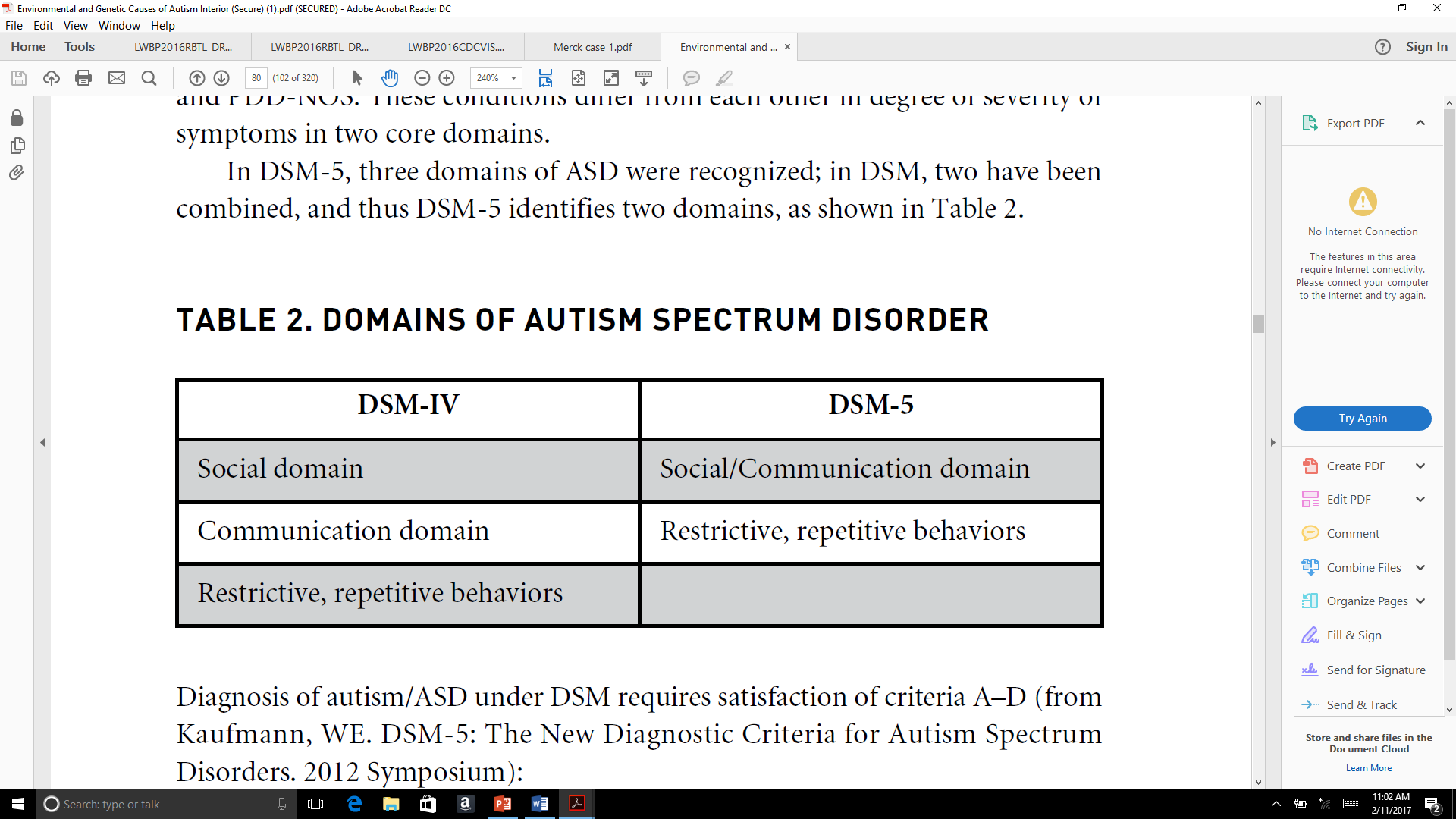 Heritability, >2,000,000 estimates (any human traits): 1958-2012 (Polderman et al.)
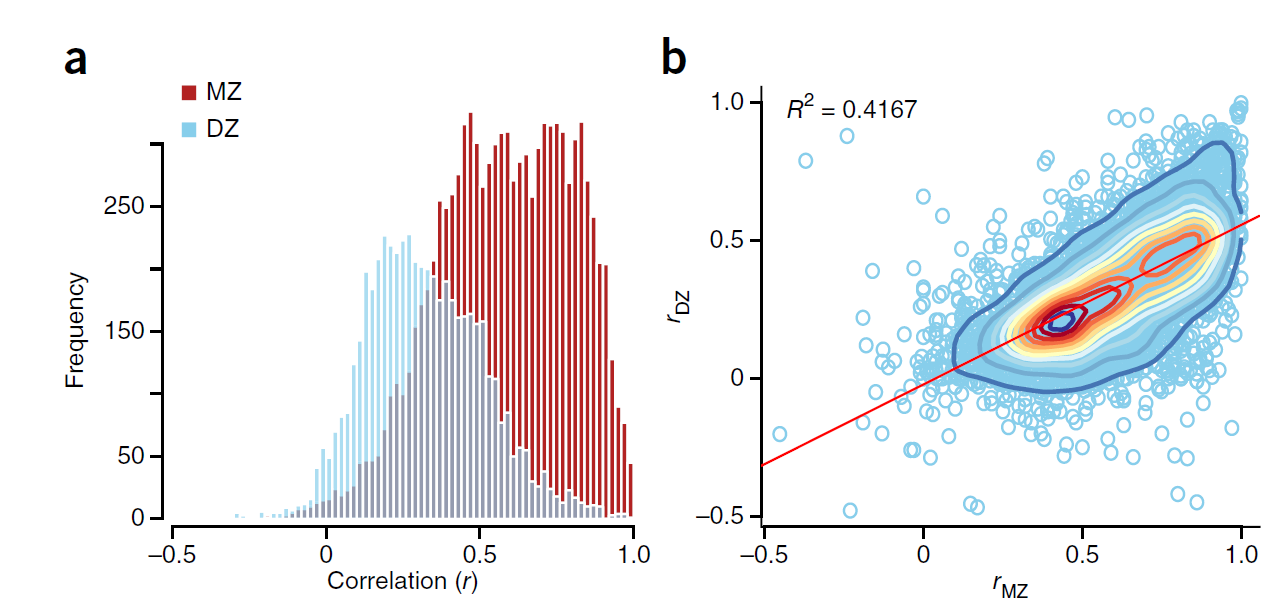 Genetics
>850 genes “involved” in Autism
No individual gene accounts for >1% of ASD
20% of autistics have >> Copy Number Variations (CNVs)
de Novo variants more common in sporadic vs. familial cases
regulatory genes in early development
synaptogenesis throughout life
Familial vs. Genetic Risk
Every mode of inheritance (dominant, recessive, complex)
Pinto >2-3 affected genes > ASD risk
Functional Groups by Age
-9 mo to 0 years 
Early (pre-natal) regulatory genes
CHD7, CHD8 (neural crest, neurogenesis)

0- 2years
Peri/post-natal brain development
Synaptogenesis, PRUNING

2-4 years
PRUNING, MYELINATION

Lifetime
Synaptic proteins 
Glutamate receptors
Serotonin receptors (e.g., SCN1A)
Cellular detox proteins (ERAP1)
Mitochondrial genes (ROS)
Pinto et al
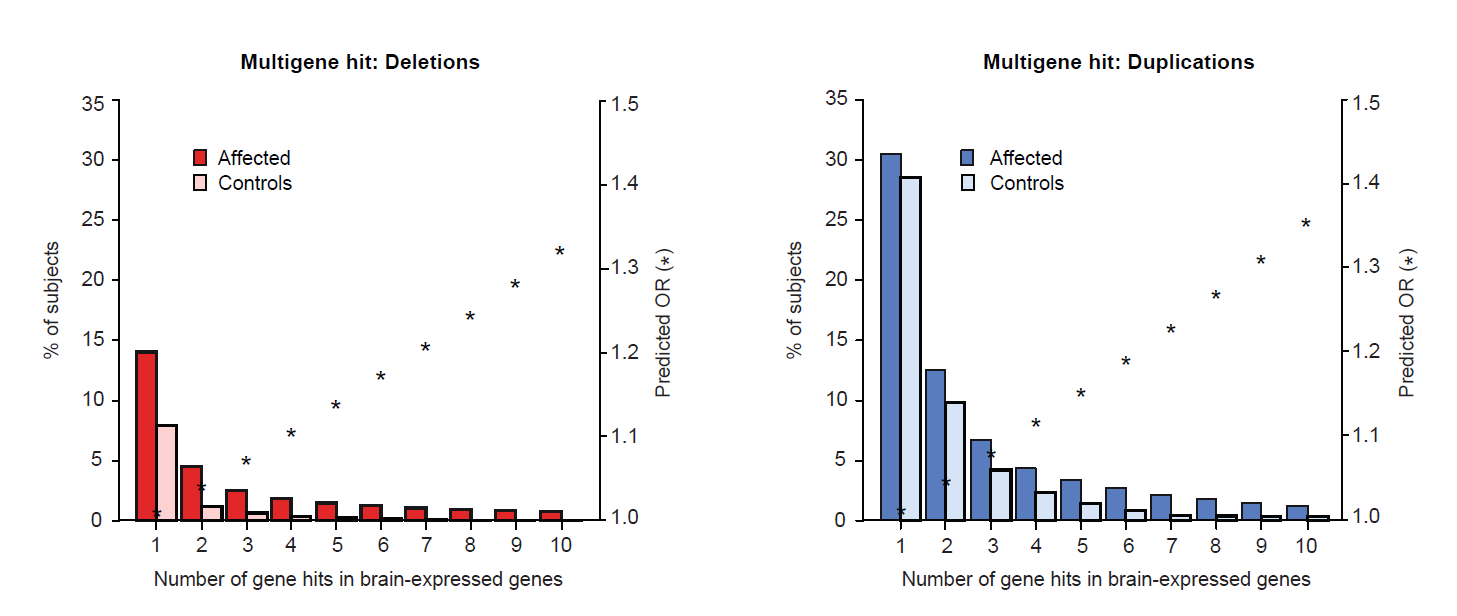 Largest Genetic Studies (Hallmayer, 2011; Sandin, 2014)
Did not measure any environmental factors

Did not estimate G x E interactions

Both concluded around 50% E, 50% G
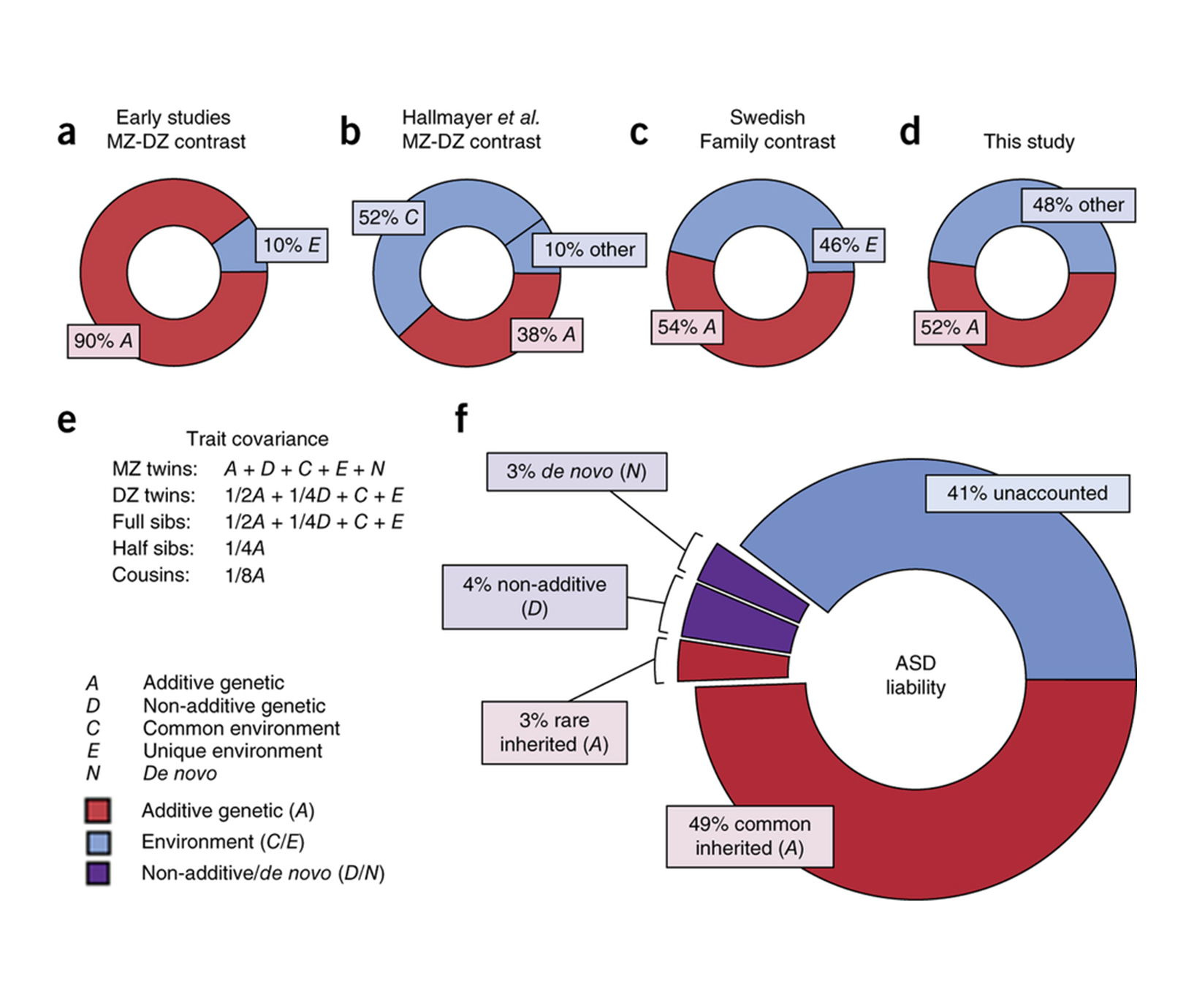 Environment,
G x E,
and
Gene x gene 
Interactions
Inherited common,
Universal
environment
Gaugler T et al.
Most genetic risk for autism resides with common variation.
Nat Genet. 2014 Aug;46(8):881-5. doi: 10.1038/ng.3039. Epub 2014 Jul 20.
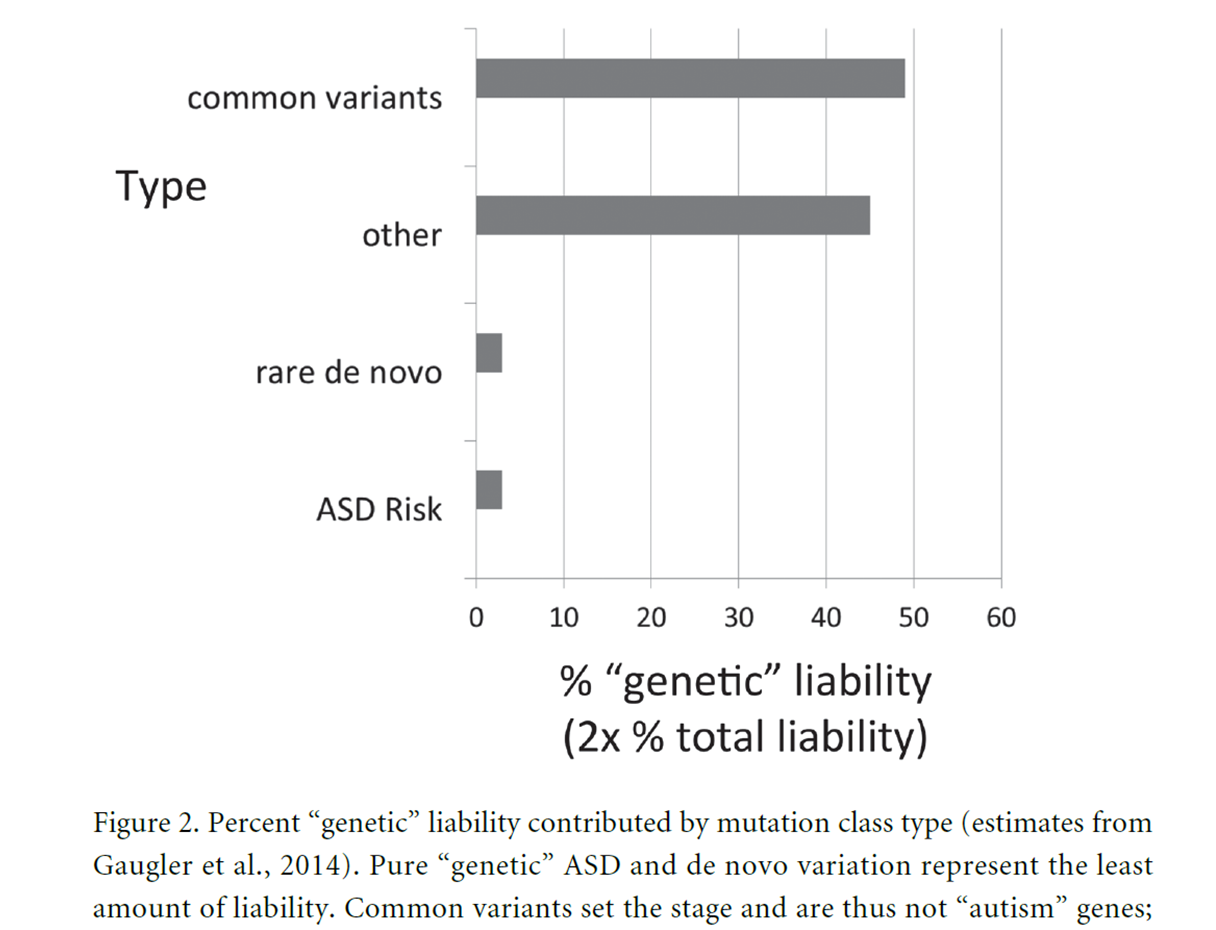 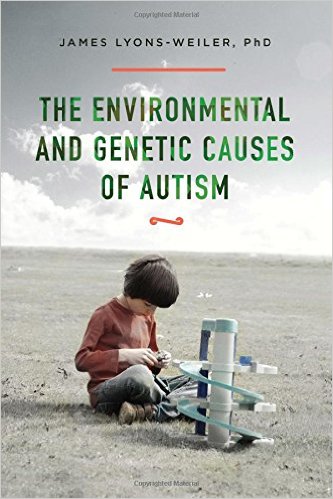 “Risk of Environmental Susceptibility” is Genetic
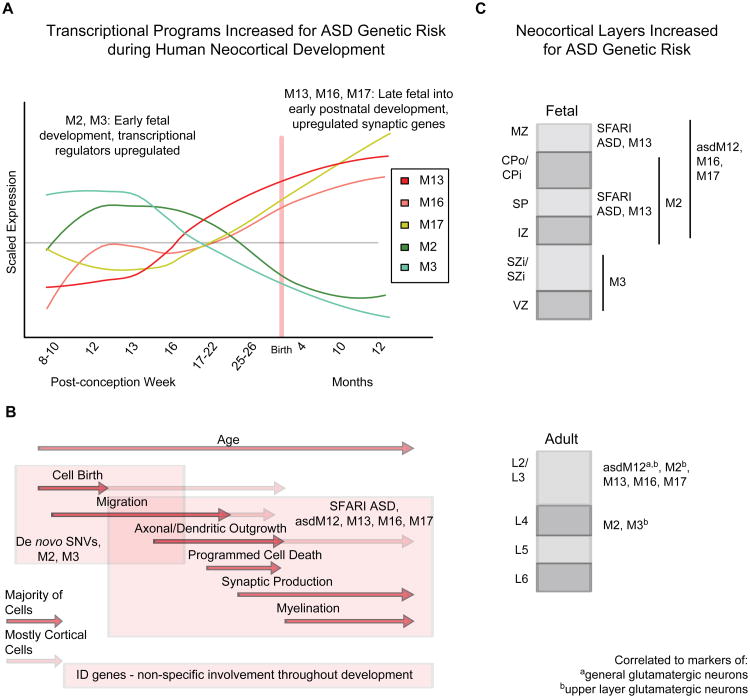 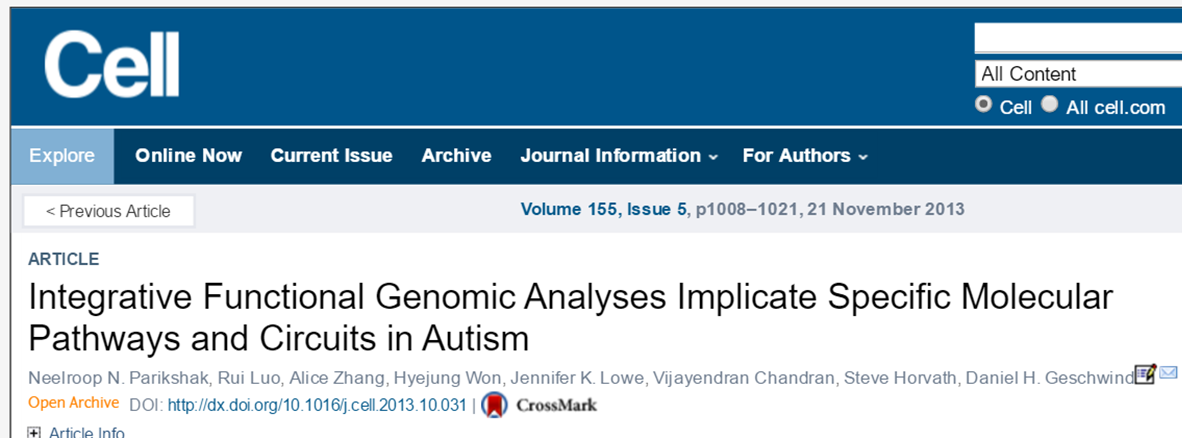 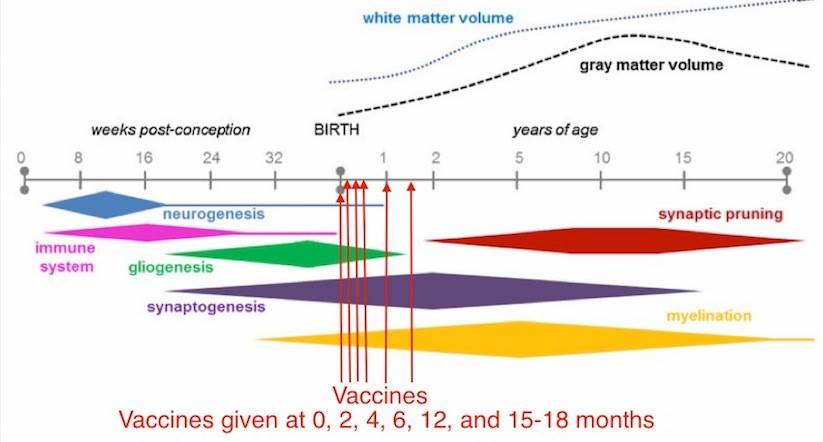 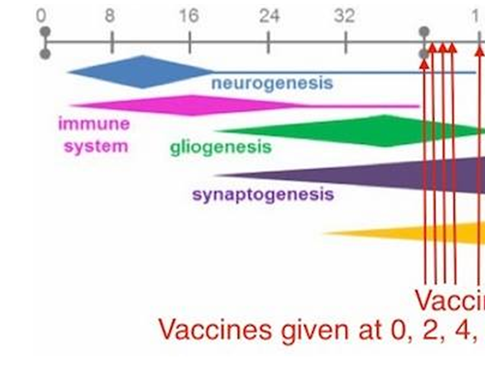 Boggess et al. 2016. Mean serum-level of common organic pollutants is predictive of behavioral severity in children with autism spectrum disorders. Sci Rep. 2016 May 13;6:26185. doi: 10.1038/srep26185.
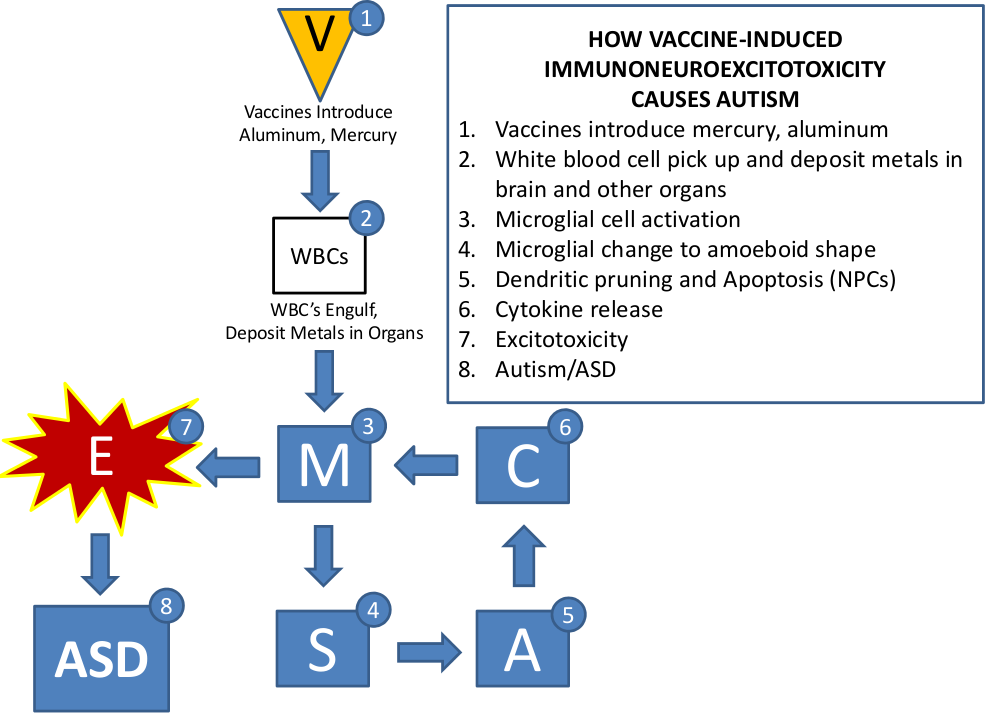 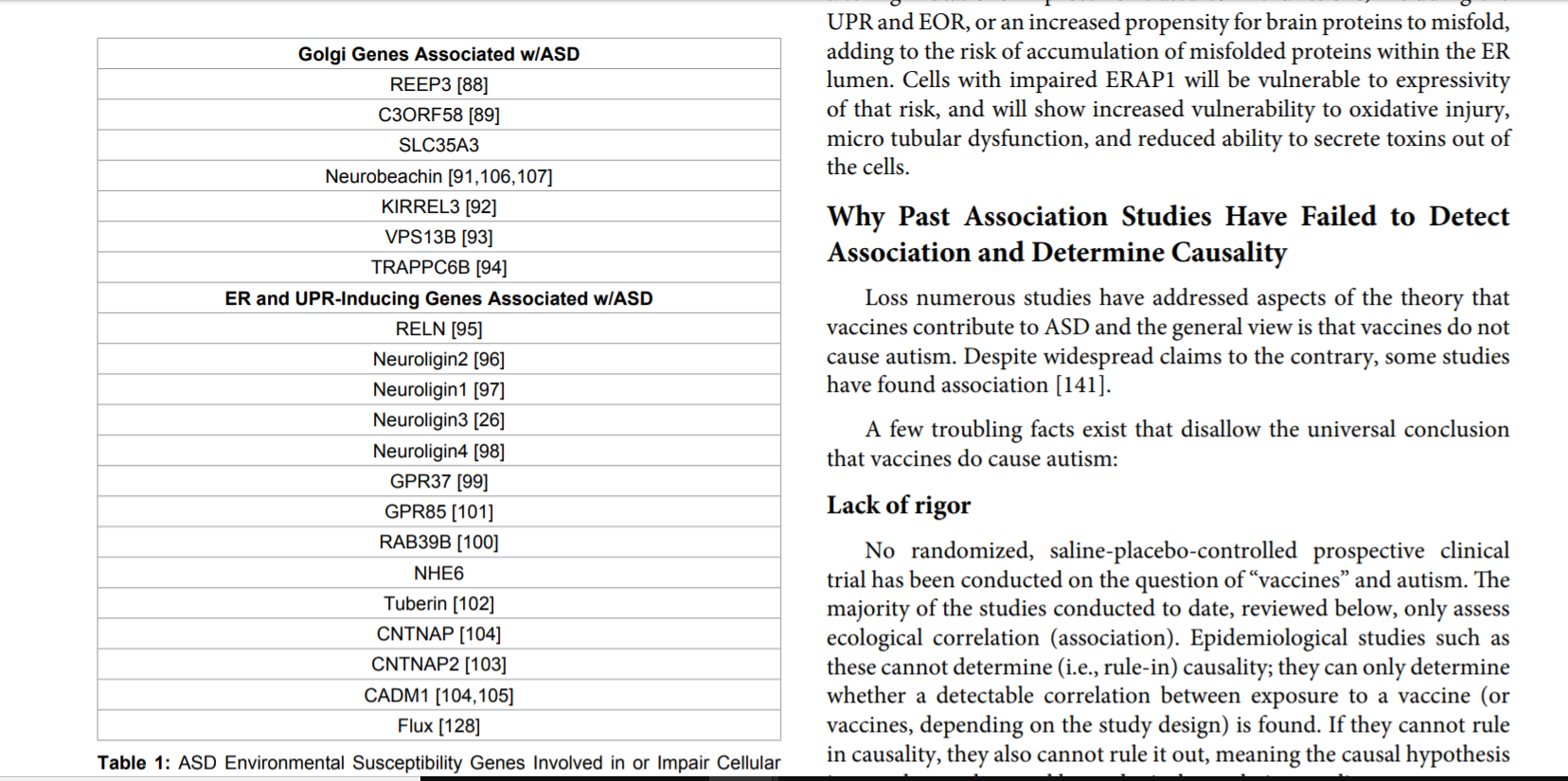 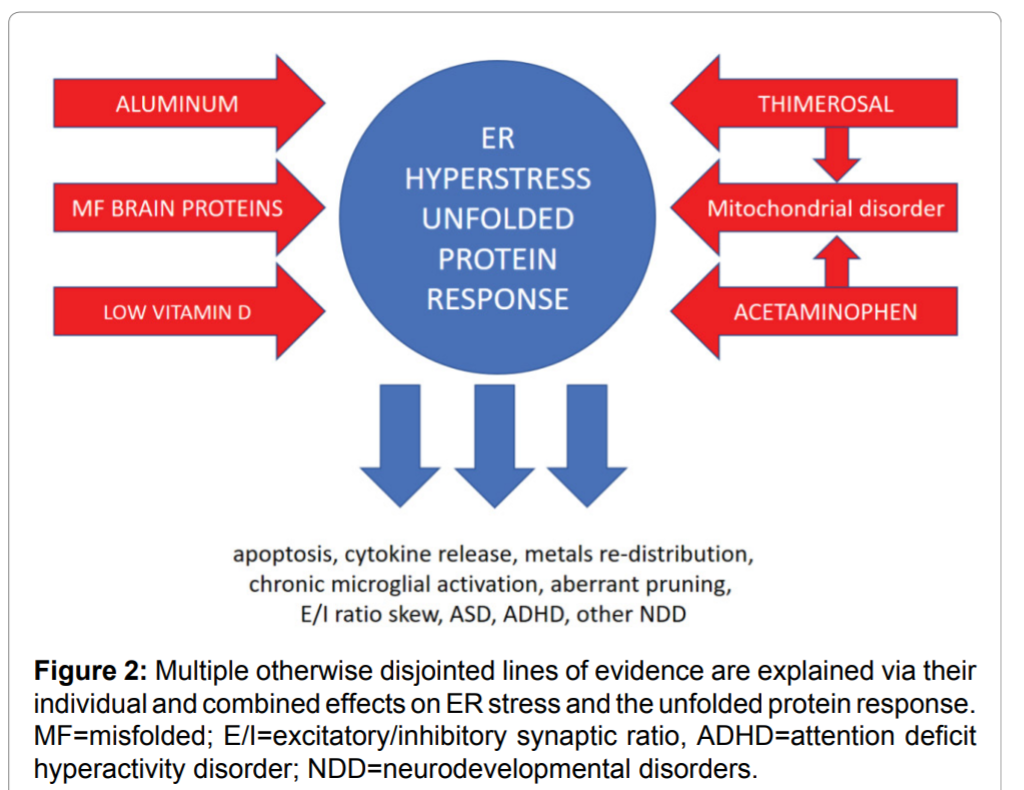 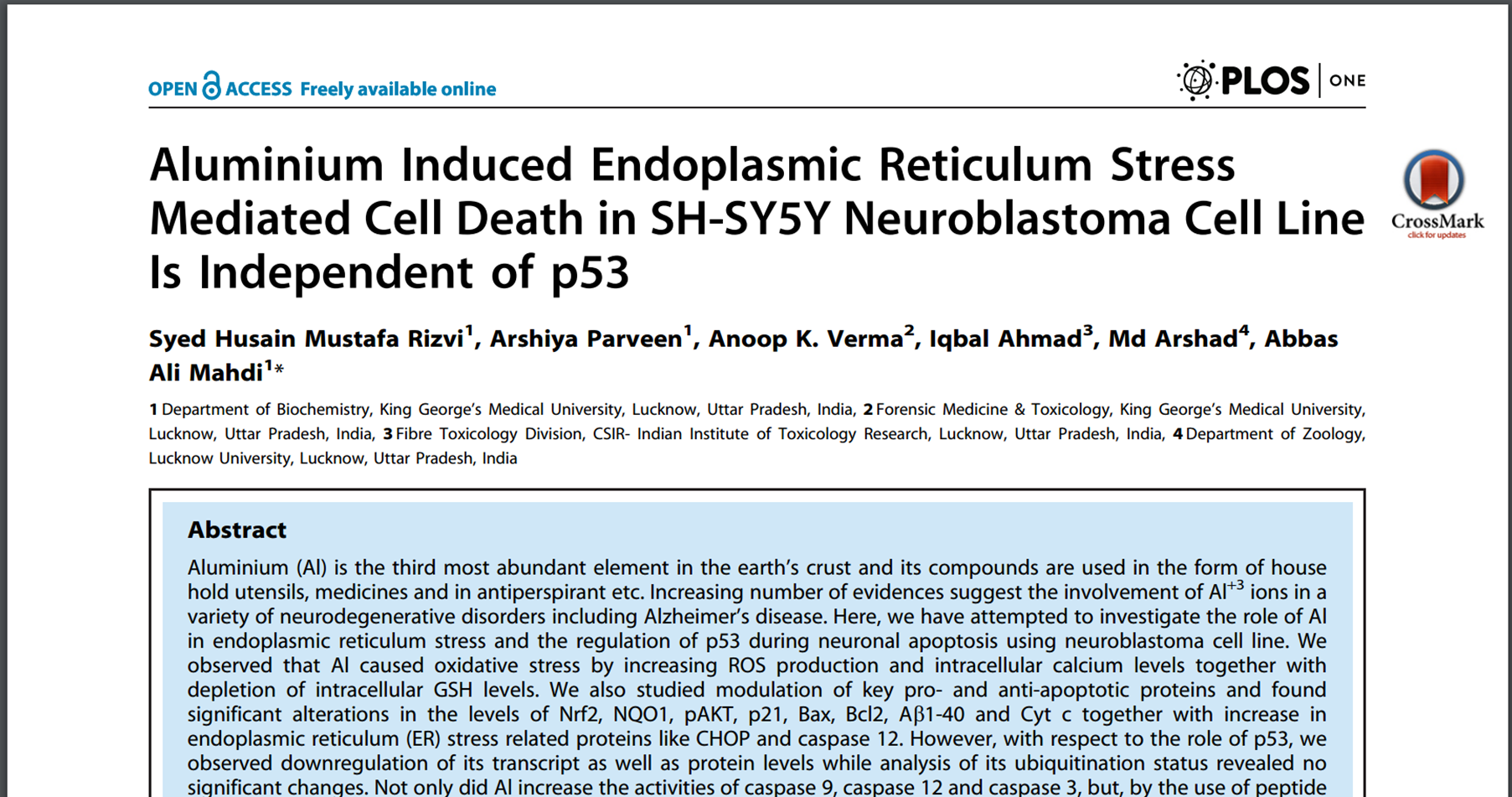 Environmental Toxin Liability Sampling Theory
Aluminum levels in vaccines are unsafe
We need to Risk Factors + Biomarkers Vaccine Safety Screening
Pregnancy-related stress
Valproic acid
thimerosal
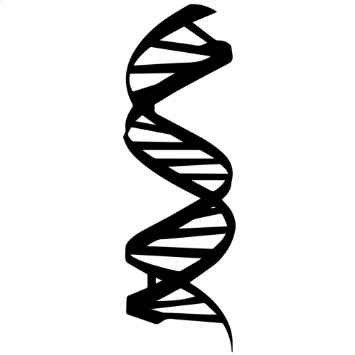 CHD7
ADRB2
PON1
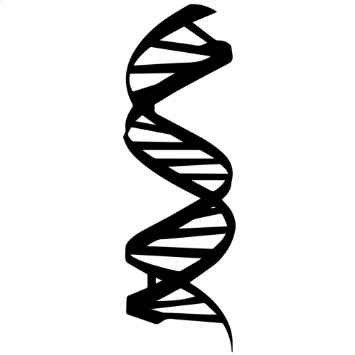 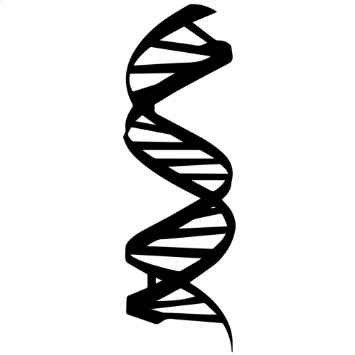 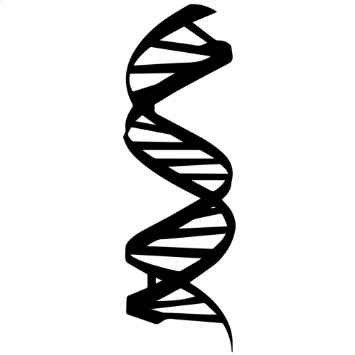 organophosphates
ERAP1
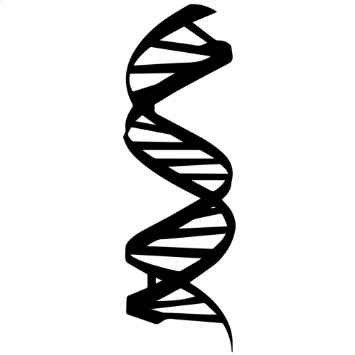 MTHFR
CBS
COMT
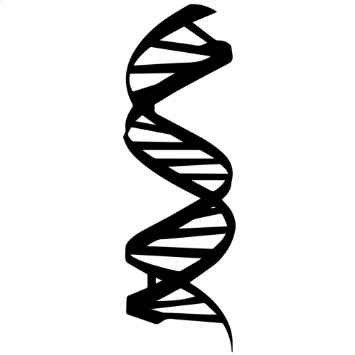 MET
particulate air pollution
Pre/peri-natal vitamins
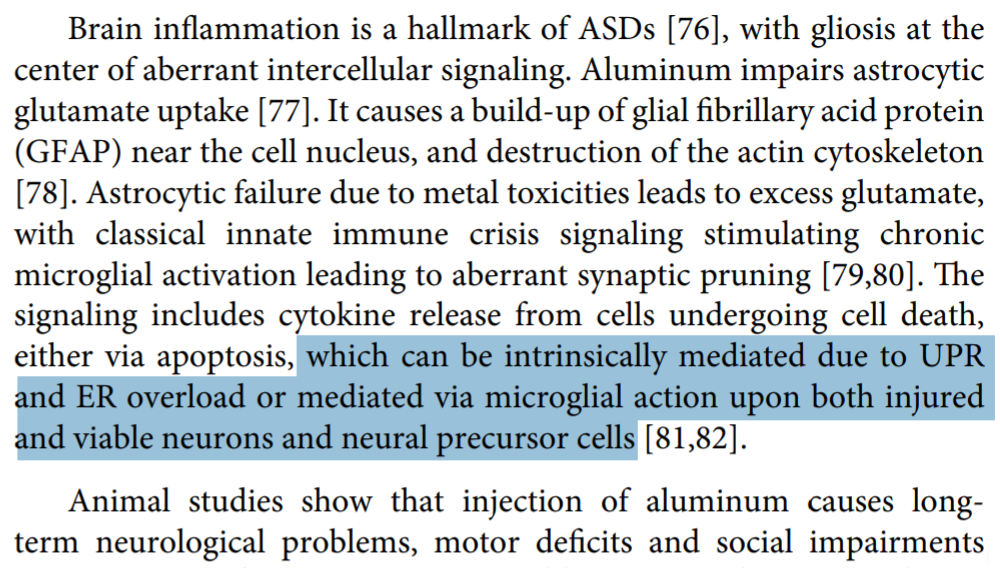 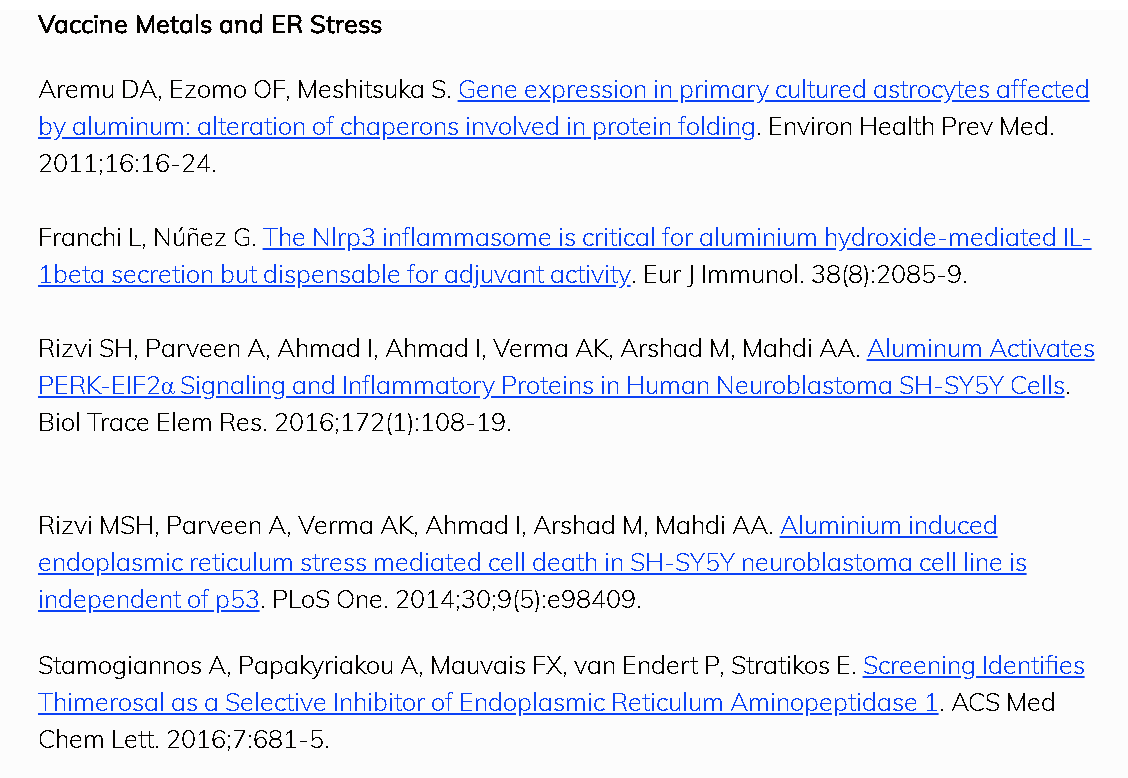 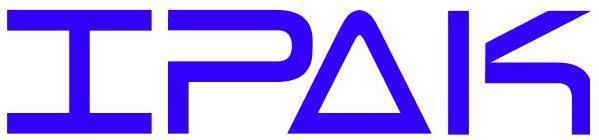 EtHg -> UPR -> Apoptosis
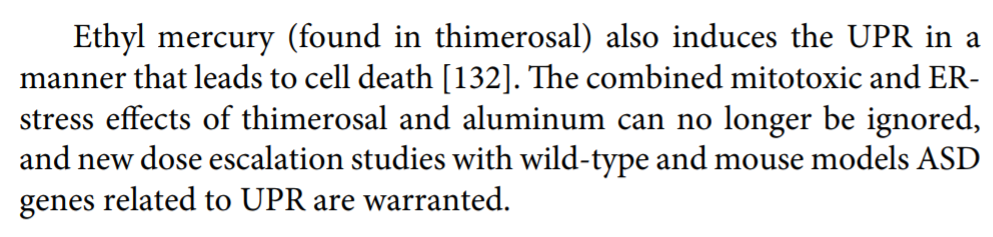 How is this Related to HPV Vaccine-Induced Autoimmunity?
# Publications
ER Stress/
Unfolded Protein 
Response AND
Autoimmun*
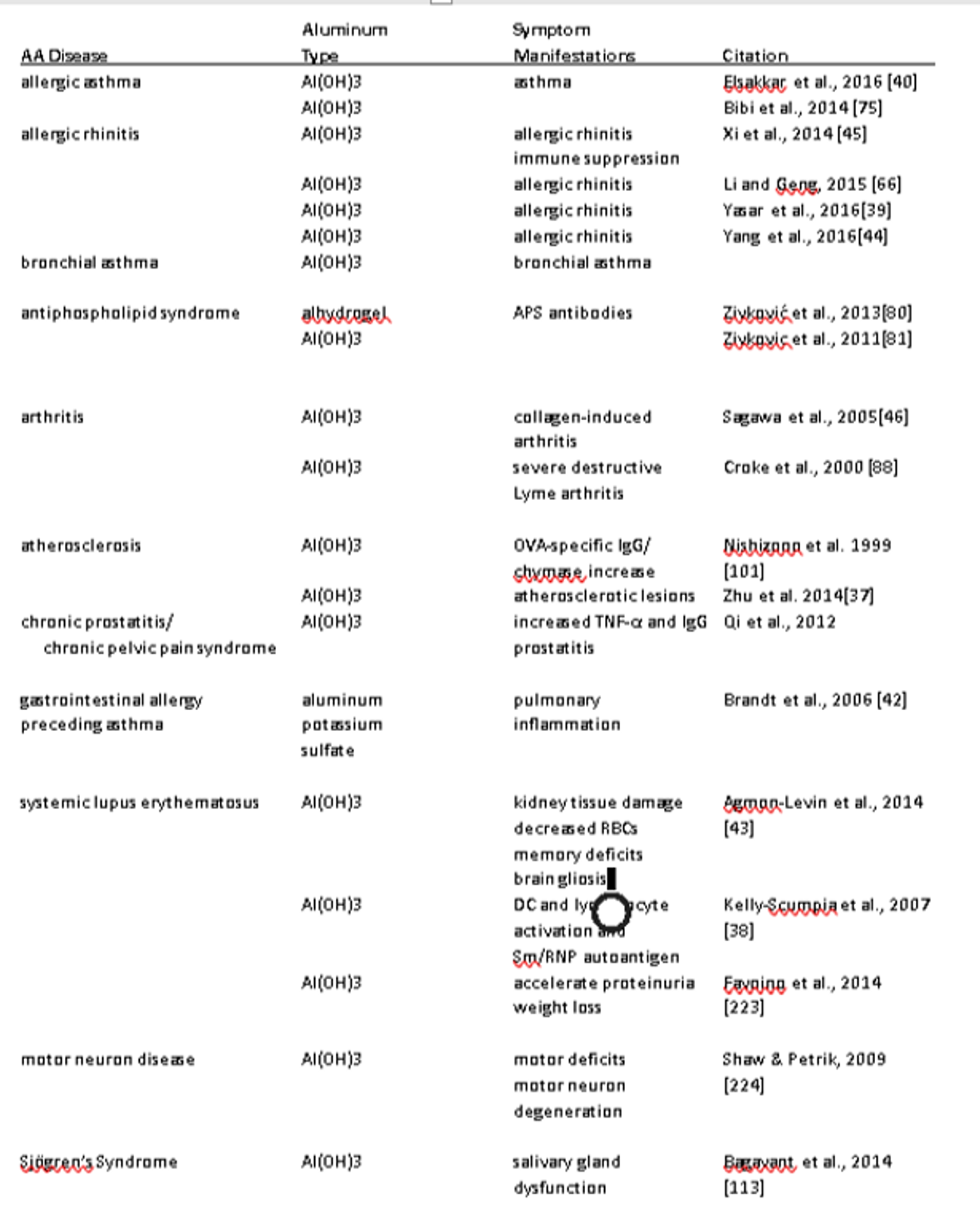 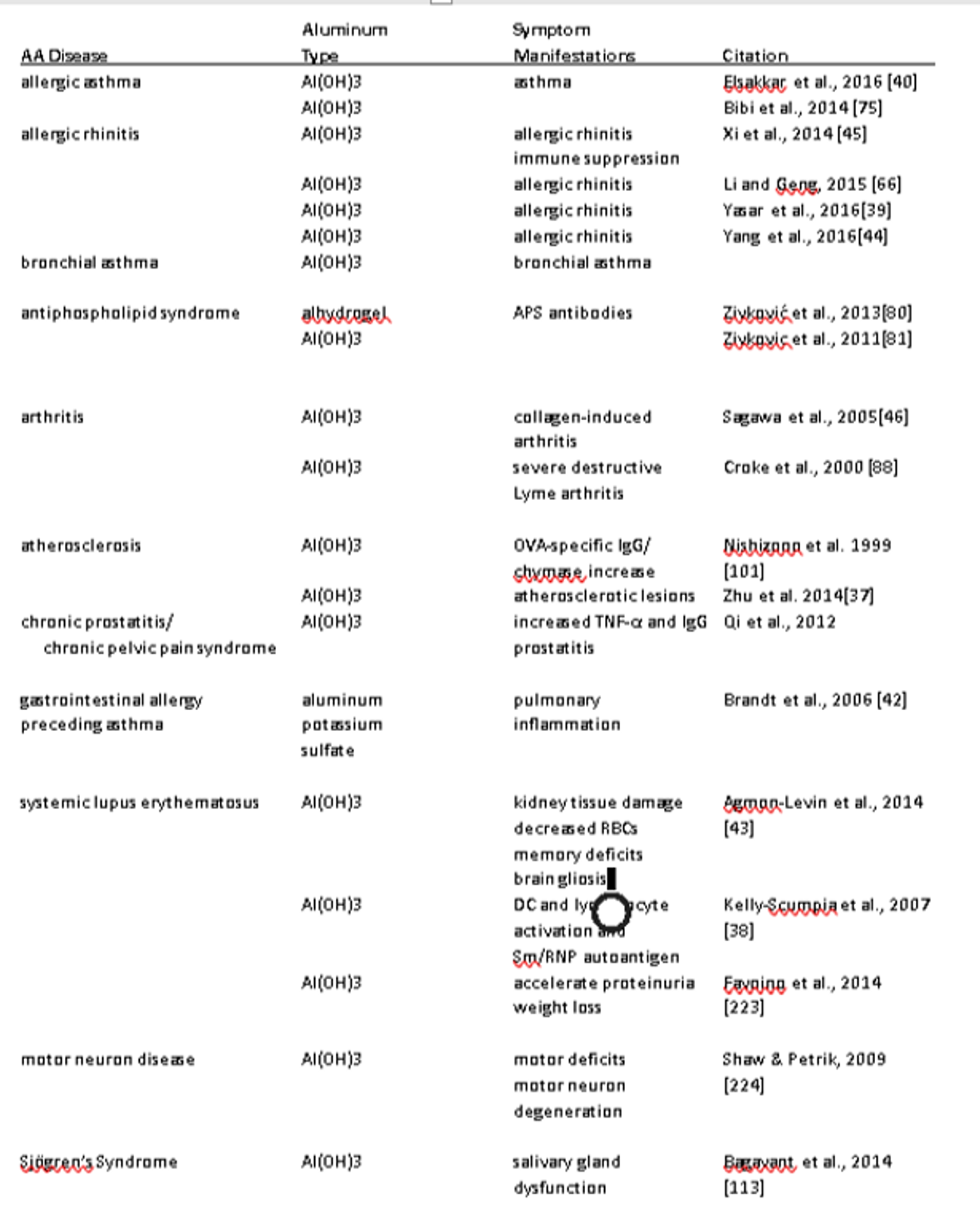 Conditions attributed to Gardasil-9
anaphylaxis,6 lupus,7 8 erythema multiforme,9 acute disseminated encephalomyelitis,10 11 12 transverse myelitis,13 amyotrophic lateral sclerosis (ALS),14 central nervous system demyelination,15 16 multiple sclerosis,17 including pediatric multiple sclerosis,18 Guillain-Barre Syndrome,19 20 pancreatitis,21 22 inflammatory bowel syndrome,23 brachial plexus neuritis,24 brachial neuritis,25 optic neuritis,26 neuromyelitis optica,27 opsoclonus myoclonus,28 evanescent white dot syndrome,29 30 acute cerebellar ataxia,31 autoimmune hepatitis,32 autoimmune neuromyotonia,33 vasculitis,34 thrombocytopenic purpura,35 immune thrombocytopenic purpura,36 Postural Orthostatic Tachycardia Syndrome (POTS),37 38 39 Complex Regional Pain Syndrome (CRPS),40 Chronic Fatigue Syndrome (CFS),41 and peripheral sympathetic nerve dysfunction.42 A published questionnaire43 of HPV vaccination recipients focusing on a combination of chronic illness including POTS, CRPS, and fibromyalgia found that 93 percent of individuals reporting symptoms related to these conditions were still incapacitated and unable to work or attend school four years after vaccination.  Additionally, several studies have linked HPV vaccination to primary ovarian failure resulting in impaired fertility44 45 46 47.

Source: NVIC - https://www.nvic.org/vaccines-and-diseases/hpv/vaccine-injury.aspx
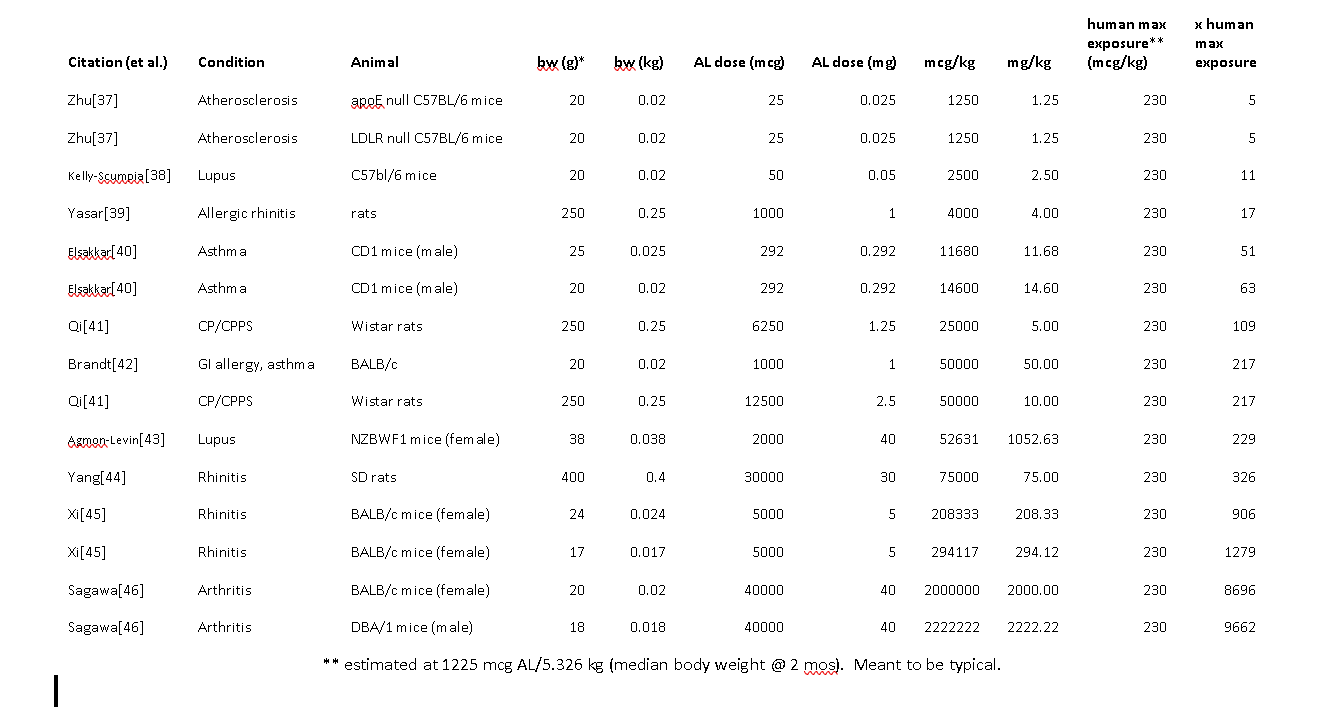 x Human
Max
AL
per 
Vaccine
Dose
@ 2 mo
(no units)
Genetic susceptibility models
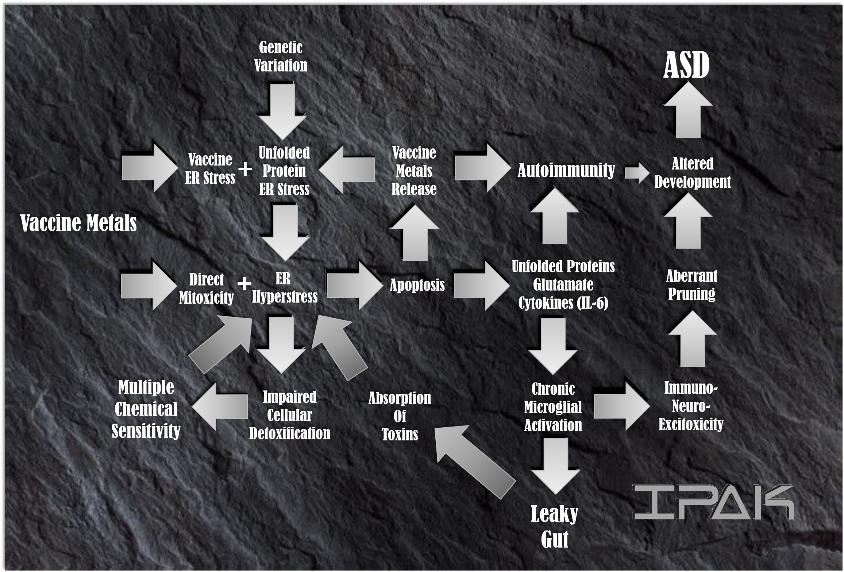 2019 Vaxxed vs. Unvaxxed Study
http://ipaknowledge.org